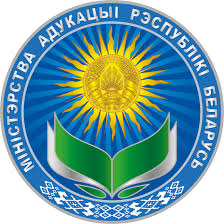 С.А. КАСПЕРОВИЧ, 
Начальник главного управления профессионального 
Образования министерства образования
Трансформация системы дополнительного образования взрослых
Законодательная база системы дополнительного образования взрослых Республики Беларусь
Постановление Совета министров БССР от 29.01.1991 № 33 «О первоочередных мерах по подготовке и повышению квалификации кадров органов государственного управления, руководителей и специалистов народного хозяйства для работы в условиях рыночной экономики».
Закон Республики Беларусь «Об образовании» от 29.10.1991 г.
Положение о непрерывном профессиональном обучении руководящих работников и специалистов (постановление Кабинета министров Республики Беларусь от 11.11.1995 № 20).
Кодекс Республики Беларусь об образовании от 13.01.2011 № 243-З.
Образовательные программы дополнительного образования взрослых
1. Повышение квалификации руководящих работников и специалистов.
2. Переподготовка руководящих работников и специалистов, имеющих высшее образование.
3. Переподготовка руководящих работников и специалистов, имеющих среднее специальное образование.
4. Стажировка руководящих работников и специалистов.
5. Специальная подготовка, необходимая для занятия отдельных должностей.
6. Повышение квалификации рабочих (служащих).
7. Переподготовка рабочих (служащих).
8. Профессиональная подготовка рабочих (служащих).
9. Обучающие курсы (лектории, тематические семинары, практикумы, тренинги, офицерские курсы и иные виды обучающих курсов).
10. Обучение в организациях.
11. Совершенствование возможностей и способностей личности.
12. Подготовка лиц к поступлению в учреждения образования Республики Беларусь.
Учреждения дополнительного образования взрослых
специальности переподготовки руководящих работников и специалистов на базе высшего образования
Концептуальные подходы к развитию системы дополнительного образования взрослых
совершенствование системы переподготовки и повышения квалификации руководящих работников и специалистов в соответствии с тенденциями развития экономики Республики Беларусь, на основе проведения мониторинга реализации всех видов образовательных программ с целью выявления эффективности их функционирования и координации возможных изменений нормативной правовой базы;
совершенствование нормативно-правового регулирования деятельности в области дополнительного образования взрослых; 
развитие дистанционной формы получения образования в системе дополнительного образования взрослых, разработка нормативного и методического обеспечения образовательного процесса в форме дистанционного, гибкого и открытого обучения; 
совершенствование научно-методического обеспечения дополнительного образования взрослых;
увеличение практической составляющей при реализации образовательных программ дополнительного образования взрослых.
Нормы проекта Кодекса об образовании по развитию системы дополнительного образования взрослых
Дополнительное образование взрослых – вид дополнительного образования, направленный на профессиональное развитие слушателя, стажера, формирование компетенций и удовлетворение их познавательных потребностей.

проектирование образовательных стандартов специальностей переподготовки с учетом требований к результатам обучения;
 расширен перечень образовательных программ дополнительного образования взрослых;
внедрение дистанционной формы реализации образовательных программ дополнительного образования взрослых;
расширение степени участия заинтересованных органов государственного управления, работодателей, иных организаций в  научно-методическом обеспечении образовательных программ дополнительного образования взрослых;
совершенствование научно-методического обеспечения дополнительного образования взрослых (внедрение «модульных» учебных планов);
и др.
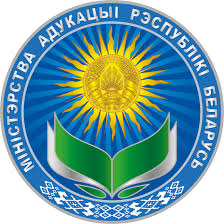 С.А. КАСПЕРОВИЧ, 
Начальник главного управления профессионального 
Образования министерства образования
Трансформация системы дополнительного образования взрослых